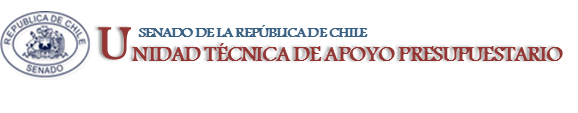 EJECUCIÓN PRESUPUESTARIA DE GASTOS ACUMULADAal mes de Abril de 2018Partida 01:PRESIDENCIA DE LA REPÚBLICA
Valparaíso, Junio 2018
Ejecución Presupuestaria de Gastos Acumulada al mes de Abril de 2018 Presidencia de la República
Principales hallazgos

En el mes de abril, la ejecución de la Partida fue de $1.622 millones, equivalente a un 8% respecto de la ley inicial y superior a la ejecución del mismo mes del año anterior (7,2%).
Con ello, la ejecución acumulada al mes de abril de la Partida Presidencia de la República totaliza $7.778 millones, equivalente a un 38,2% respecto de la ley inicial, superior al 33% obtenido al mismo período del año 2017.
Durante este mes, no se observó modificaciones presupuestarias. Y, por lo tanto, se mantiene el incremento observado en el mes de febrero en el presupuesto vigente de $778 millones, que se descomponen en: $150 millones para Bienes y Servicios de Consumo, y $628 millones en Deuda Flotante, proveniente de operaciones del año anterior.
2
Comportamiento de la Ejecución Presupuestaria de Gastos al mes de Abril de 2018 PRESIDENCIA DE LA REPÚBLICA
3
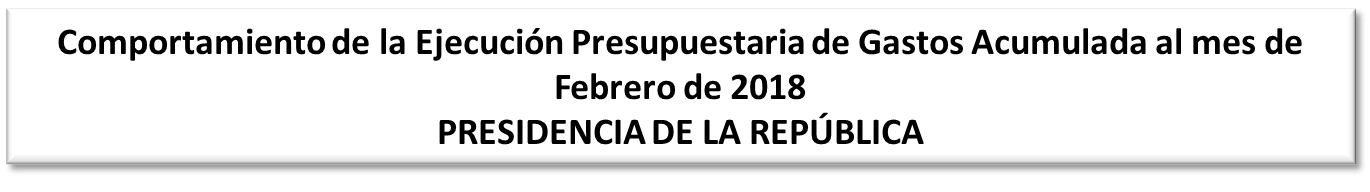 4
Ejecución Presupuestaria de Gastos Acumulada al mes de Abril de 2018 PRESIDENCIA DE LA REPÚBLICA
en miles de pesos 2018
Fuente: Elaboración propia en base  a Informes de ejecución presupuestaria mensual de DIPRES
5
Ejecución Presupuestaria de Gastos Acumulada al mes de Abril de 2018 Partida 01, Capítulo 01, Programa 01: PRESIDENCIA DE LA REPÚBLICA
en miles de pesos 2018
Fuente: Elaboración propia en base  a Informes de ejecución presupuestaria mensual de DIPRES
6